Алексей, Алёшенька, сынок…
Л.Г. Свинина

2015 г.
Глухов 
Алексей 
Фёдорович(1925 –  пропал без вести 15.09.1943)
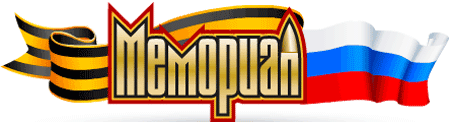 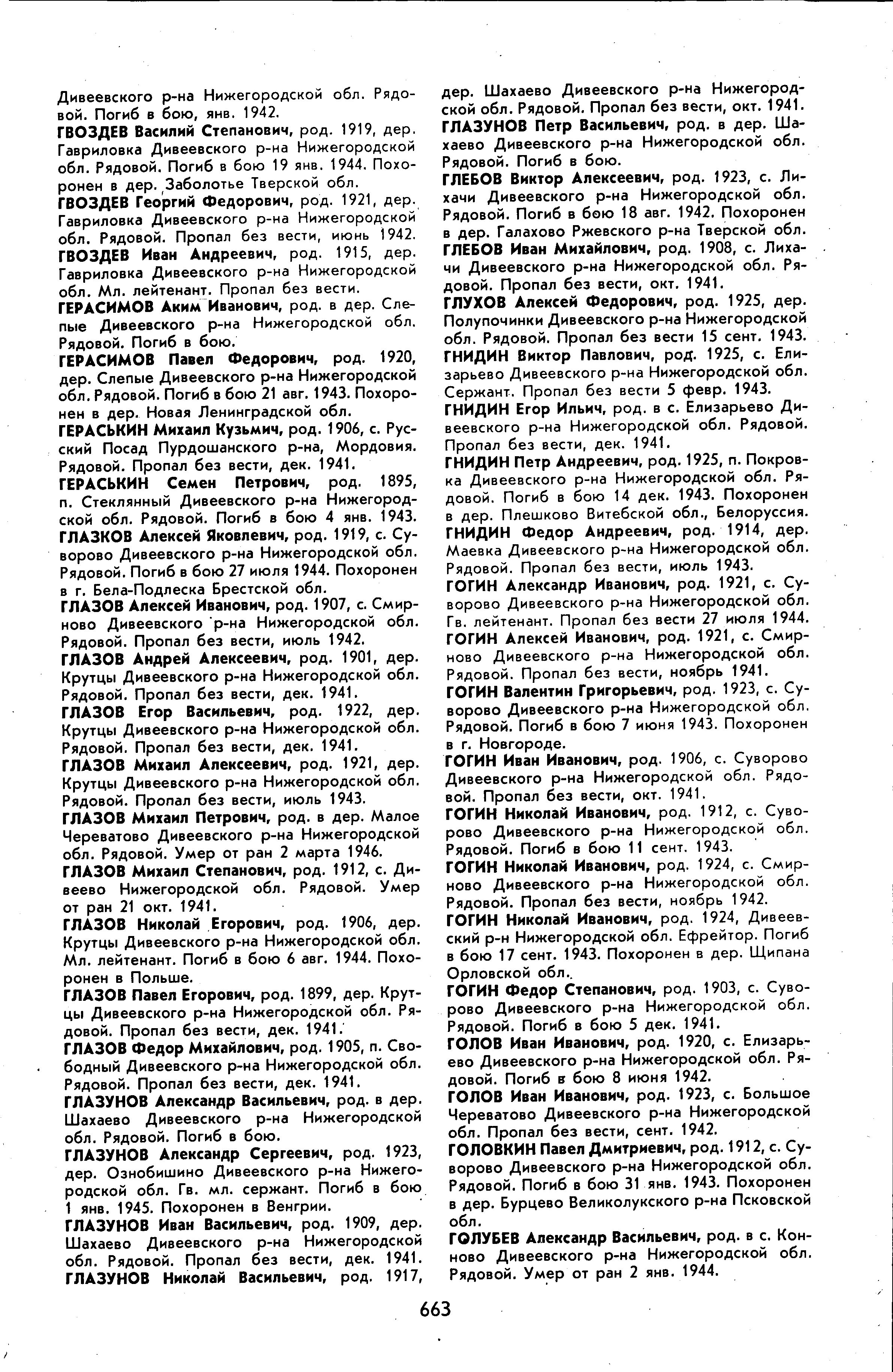 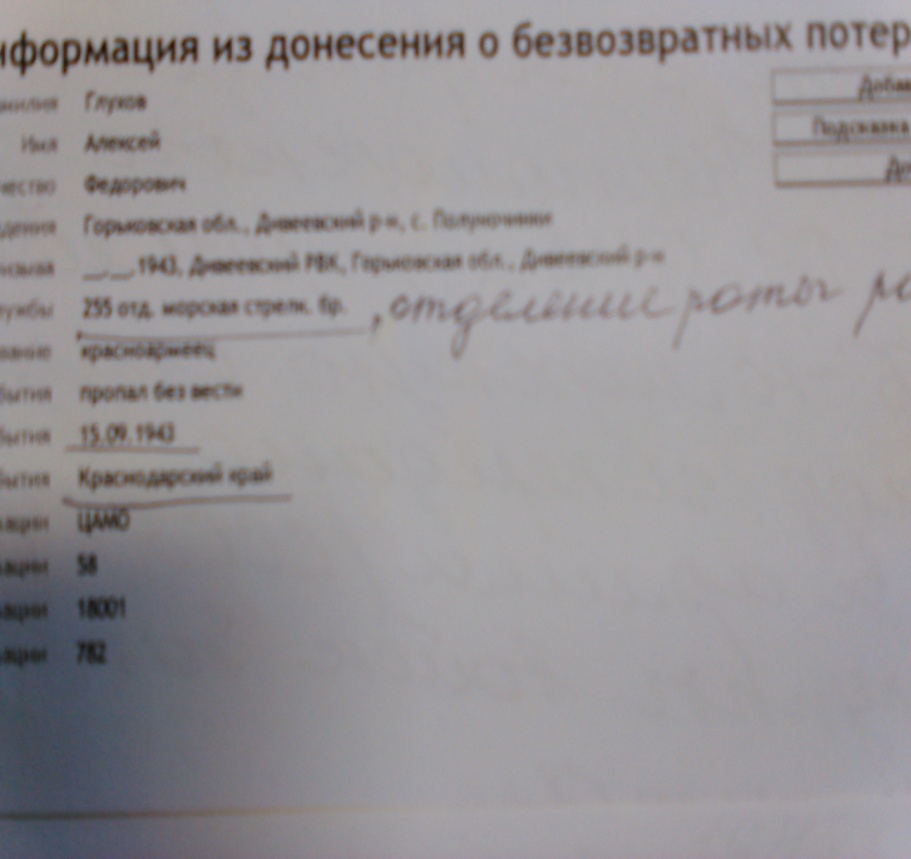 Эти данные я обнаружила на сайте «Мемориал», в печатной «Книге памяти»  Нижегородской области, том 7…
До  2015 года мы думали, что наш Алёша пропал без вести под Сталинградом, а оказалось всё наоборот – это случилось в Краснодарском крае (информация из донесения о безвозвратных потерях)…
В данном документе указана дата выбытия, но она окажется не последней… Алёша ещё был жив, так как письмо, которое он написал перед последним боем, было датировано 9 сентября 1943 г…
Последнее письмо
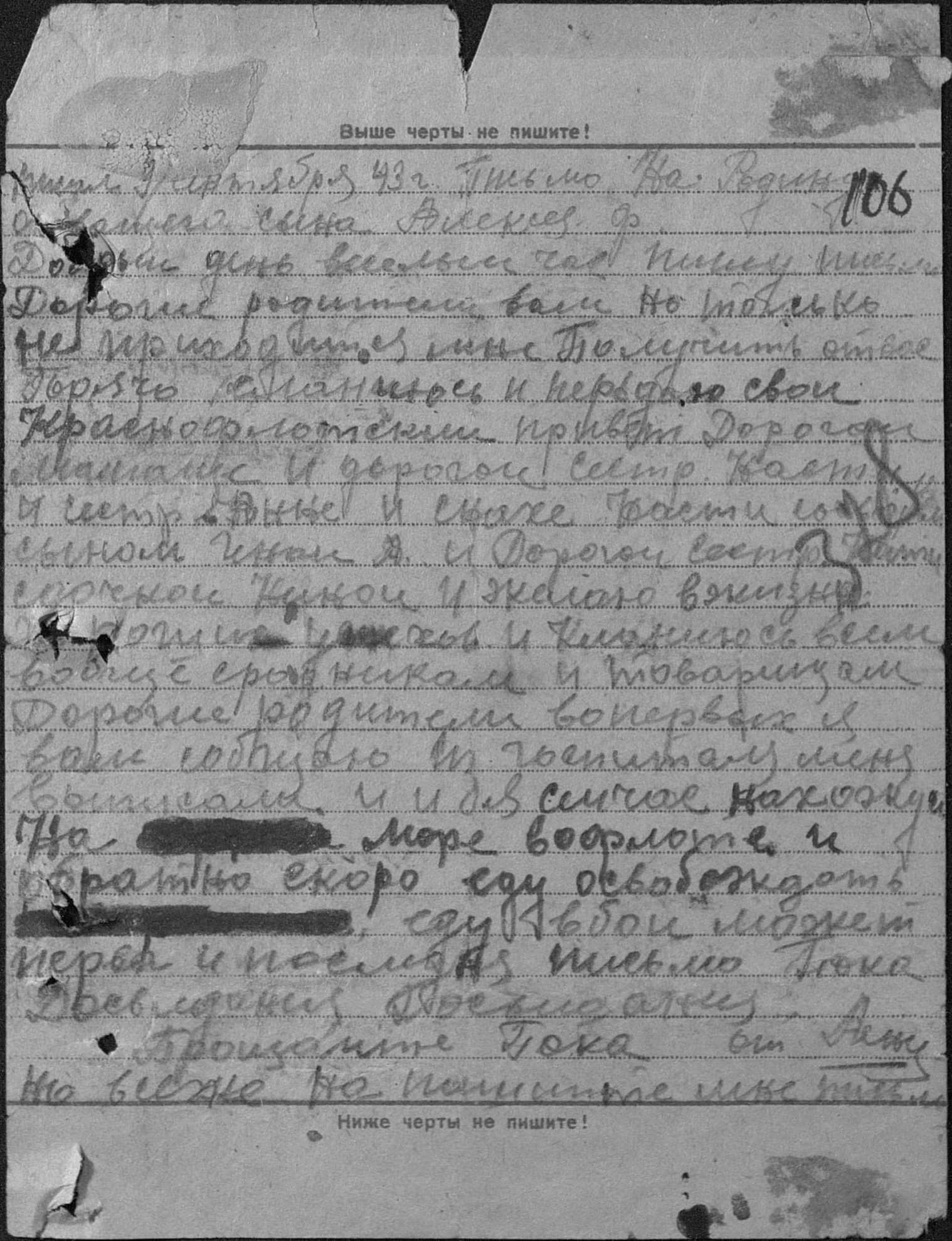 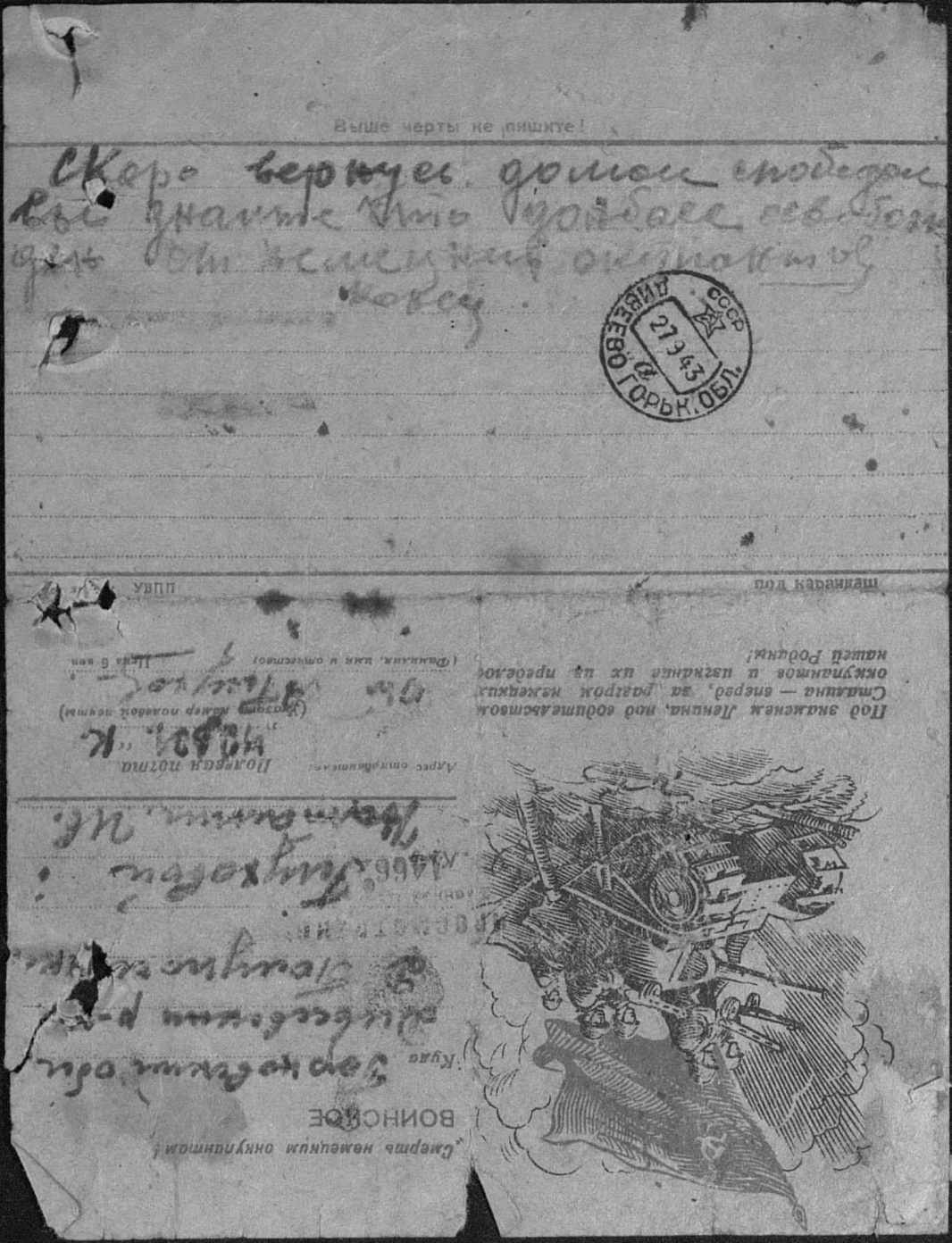 Донесение о безвозвратных  потерях личного состава 255  отделения морской стрелковой бригады
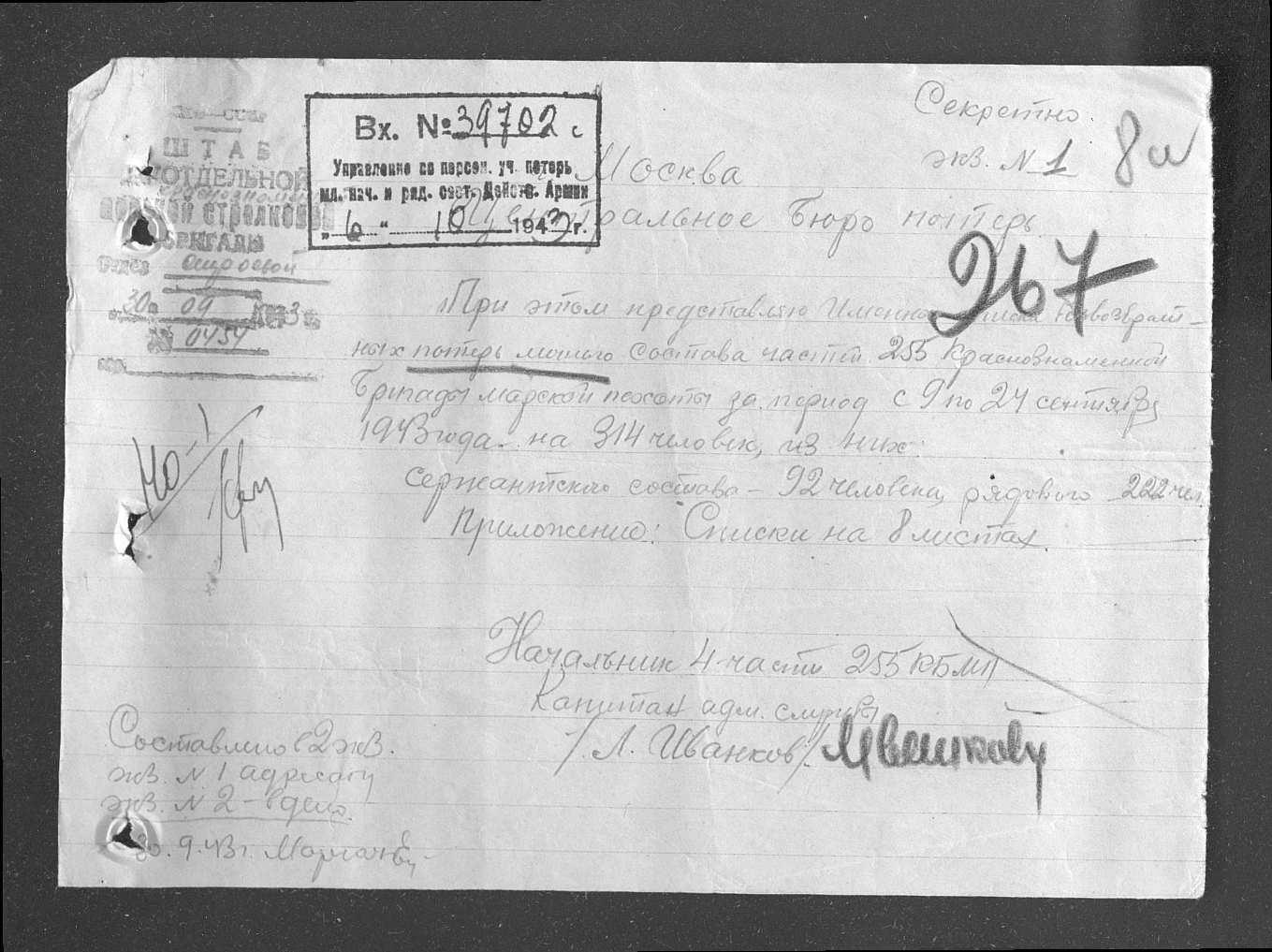 Из донесения о безвозвратных потерях я узнала, что Алексей находился в отделении роты разведки (напротив галочки написано: «разведчик»).
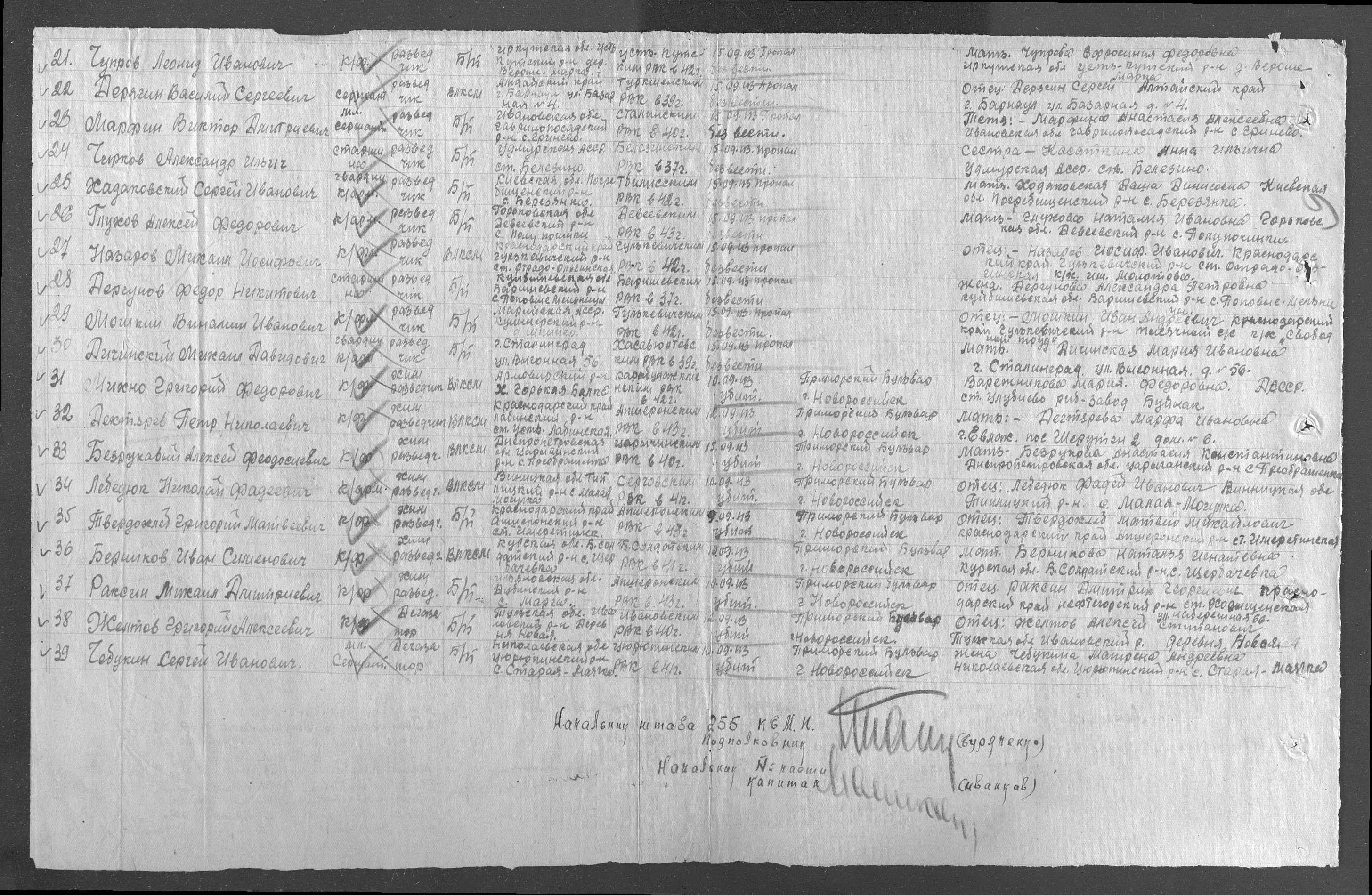 Дата донесения датирована: 06.10.1943 г.
№ донесения: 39702.
Тип донесения: «Донесение о безвозвратных потерях».
Название части: 255 отд. морская стрелковая бригада.
Анализируя документ, можно, действительно, сказать о том, что бои шли ожесточённые.
Мои прабабушка – Наталья Ивановна и прадедушка – Фёдор Иванович подавали документы на розыск Алексея – до последнего дня своей жизни надеялись и ждали…
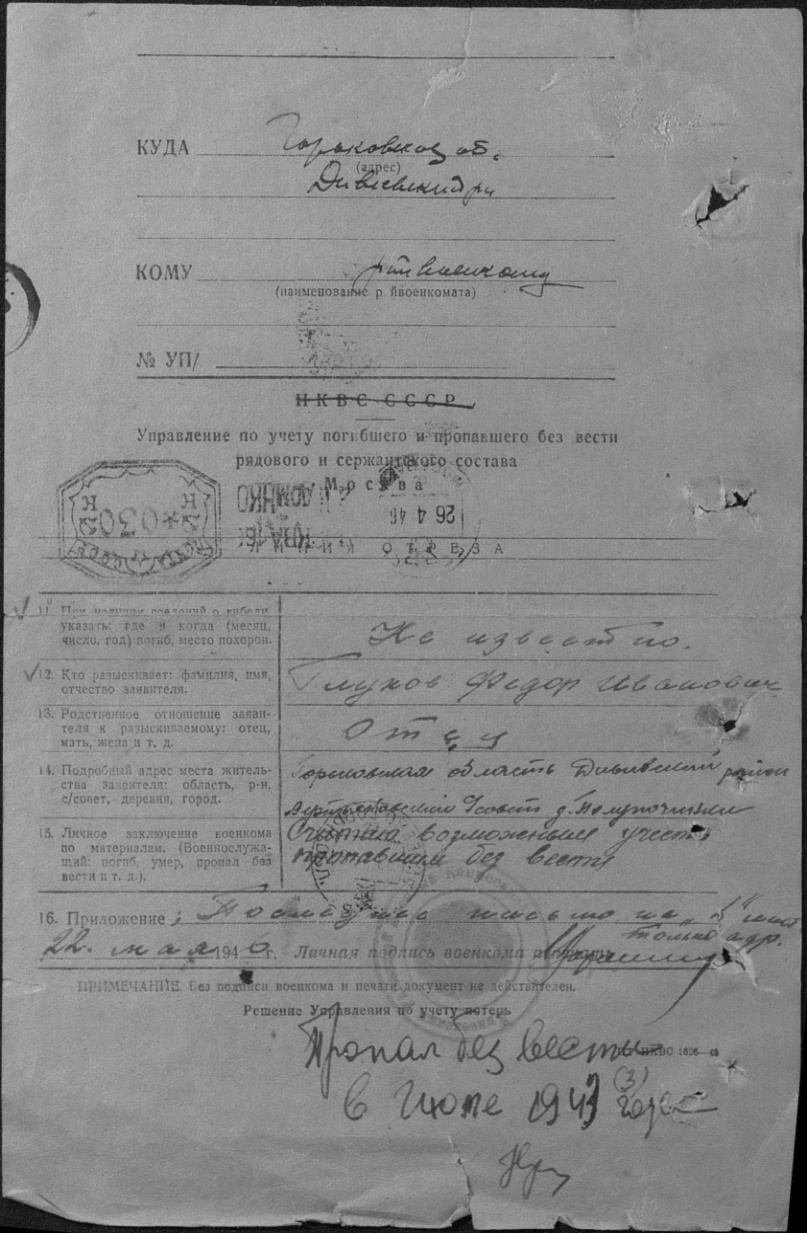 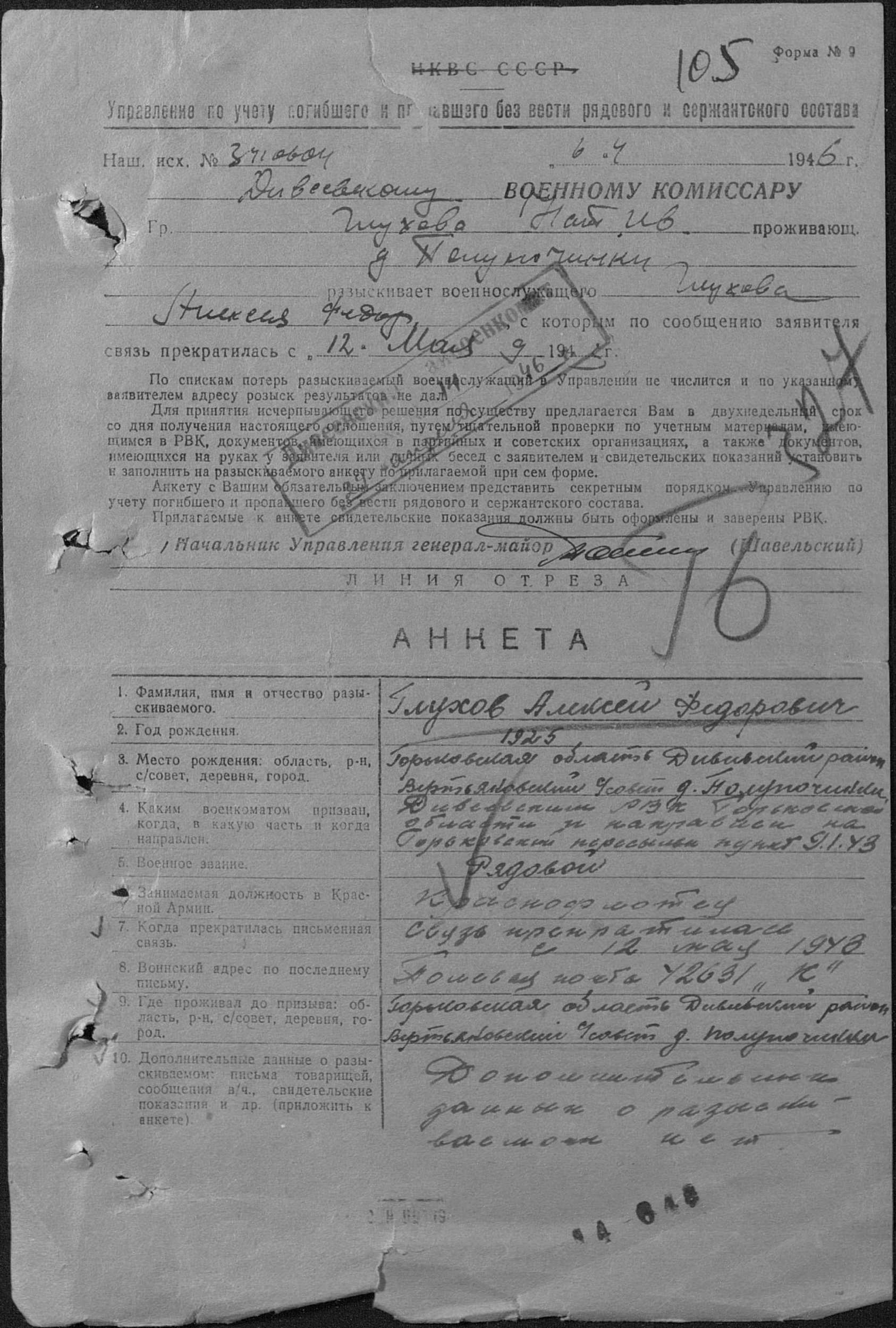 Вечный огонь. 
Стихи - Евгений АграновичОт героев былых времёнНе осталось порой имён.Те, кто приняли смертный бой,Стали просто землёй, травой...Только грозная доблесть ихПоселилась в сердцах живых.
Этот вечный огонь, нам завещанный одним,Мы в груди храним.
Погляди на моих бойцов -Целый свет помнит их в лицо!Вот застыл батальон в строю —Снова старых друзей узнаю.Хоть им нет двадцати пяти,Трудный путь им пришлось пройти.Это те, кто в штыки поднимался, как один,Те, кто брал Берлин!


Нет в России семьи такой,Где б не памятен был свой герой.И глаза молодых солдат

С фотографий увядших глядят...Этот взгляд — словно высший судДля ребят, что сейчас растут,И мальчишкам нельзя ни солгать, ни обмануть,
Ни с пути свернуть..